MOVIMENT OBRER
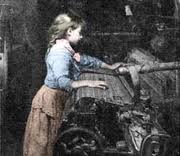 CONDICIONS DE VIDA I DE TREBALL
1840. PROLETARIAT INDUSTRIAL
SALARIS BAIXOS
12 I 13 HORES DIÀRIES
CONDICIONS DE TREBALL MOLT DURES
INSALUBRITAT
MANCA DE LLUM
SOROLL
ALTA SINISTRALITAT
INESTABILITAT LABORAL I ATUR
MANCA DE PREVISIÓ SOCIAL
HABITATGES DEFICIENTS
DONES I NENS
LLUITA OBRERA
LUDISME
ALCOI (1821)
CAMPRODON (1823)
BONAPLATA (1835)
SELFACTINES (1854) Vaga general i crema de fàbriques
SELFACTINA
LLUITA OBRERA
1830
RESISTENCIALISME. Contra l’empitjorament de les condicions de treball
1840. Associació de Protecció Mútua de Teixidors de Cotó. 
1841. Federació societats obreres.
DIFICULTATS. LIBERALISME.
Relació personal : obrer-amo. Nega el dret dels treballadors a associar-se.
Repressió caps governs moderats
Repressió patronal
LLUITA OBRERA
1842-1843 Bullangues. Prohibició Associacions obreres.
1843-1868. Clandestinitat.
ORGANITZACIÓ PER OFICIS. 
AJUDA MÚTUA
1845.CORS CLAVÉ
ATENEU OBRER DE LA CLASSE TREBALLADORA (1863)
PREMSA OBRERA. El eco de la clase obrera. 1855